JWAC Meeting
February 8, 2017
CNN 10 (r.i.p. Student News)
http://www.cnn.com/2017/02/07/studentnews/ten-content-weds/
Meeting information
Time: 3:45-4:30pm
Dates: Every Wednesday
Room: F242 or the cafeteria
Communications
Twitter: @allenhsjwac
Email: allenhsjwac@gmail.com
Website: http://allenhsjwac.weebly.com/ 

Remind:
Text @allenjwac to 81010
*Sign up to receive updates about meeting dates
Remind - DFW JWAC Members
Text @jwacgen to 81010
JWAC Registration
Register for JWAC by visiting the website (www.allenhsjwac.weebly.com) and clicking the “Join Now” button!
JWAC in February
Feb 8: Final WorldQuest mock test
Feb 8 (evening): Top 12 individuals announced through Remind + 1 alternate
Feb 15: WorldQuest cram session
Feb 22: WorldQuest cram session
Feb 23 (Thursday): WorldQuest
Mar 1: Regular JWAC meeting
Introducing Model UN
Group Activities
Weekly News Quiz!
Question 1
A federal judge in ..?.. ordered a nationwide hold on President Trump’s travel ban on refugees and people from seven countries.
Colorado
California
New York
Washington
Question 2
President Trump nominated justice ..?.. of the U.S. Court of Appeals for the Tenth Circuit for the open seat on the Supreme Court.
Merrick Garland
Neil Gorsuch
Thomas Hardimann
William Pryor
Question 3
French authorities opened a terror investigation after police shot a machete-wielding attacker outside of the ..?.. in Paris.
Louvre Museum
Eiffel Tower
Musee d’Orsay
Arc de Triomphe
Question 4
The Senate confirmed Rex Tillerson, former CEO of ..?.., as secretary of state.
ExxonMobil
Chevron
Halliburton
General Motors
Question 5
The Trump administration issued new sanctions on ..?.. after the country test-fired medium range missiles.
Russia
Iran
North Korea
Pakistan
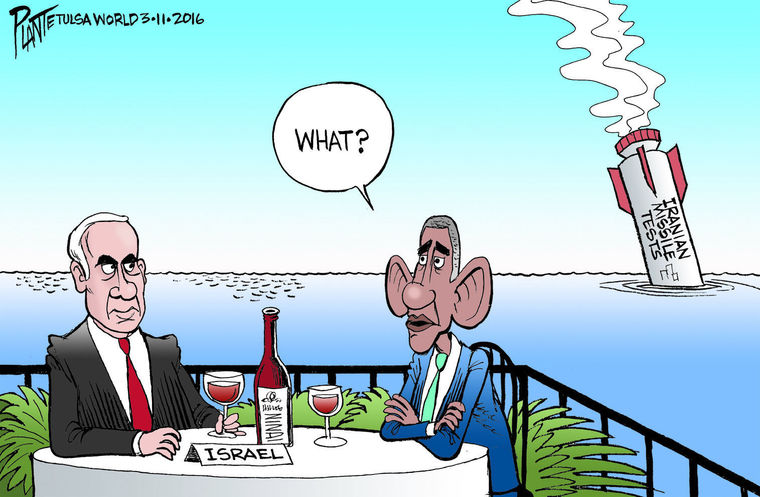 Question 6
After five days of massive protests, the government of ..?.. withdrew a decree that would have shielded government officials from “minor” corruption offenses.
Hungary
Bulgaria
Romania
Greece
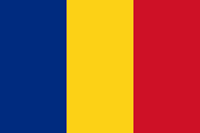 Question 7
The classic British novel “..?..” became a surprise best-seller on Amazon.
Nineteen Eighty-Four
Animal Farm
Brave New World
The Stranger
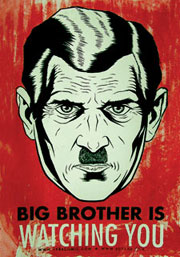 Question 8
The secretary general of NATO asked Russia to help end a recent surge in violence in eastern ..?.. between government forces and rebels.
Kazakhstan
Yemen
Syria
Ukraine
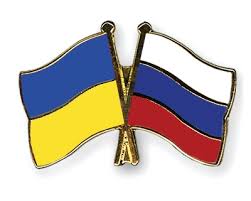 Question 9
Atlanta quarterback ..?.. won the NFL MVP award, but failed to beat New England in Super Bowl 51.
Dak Prescott
Matt Ryan
Aaron Rodgers
Tom Brady
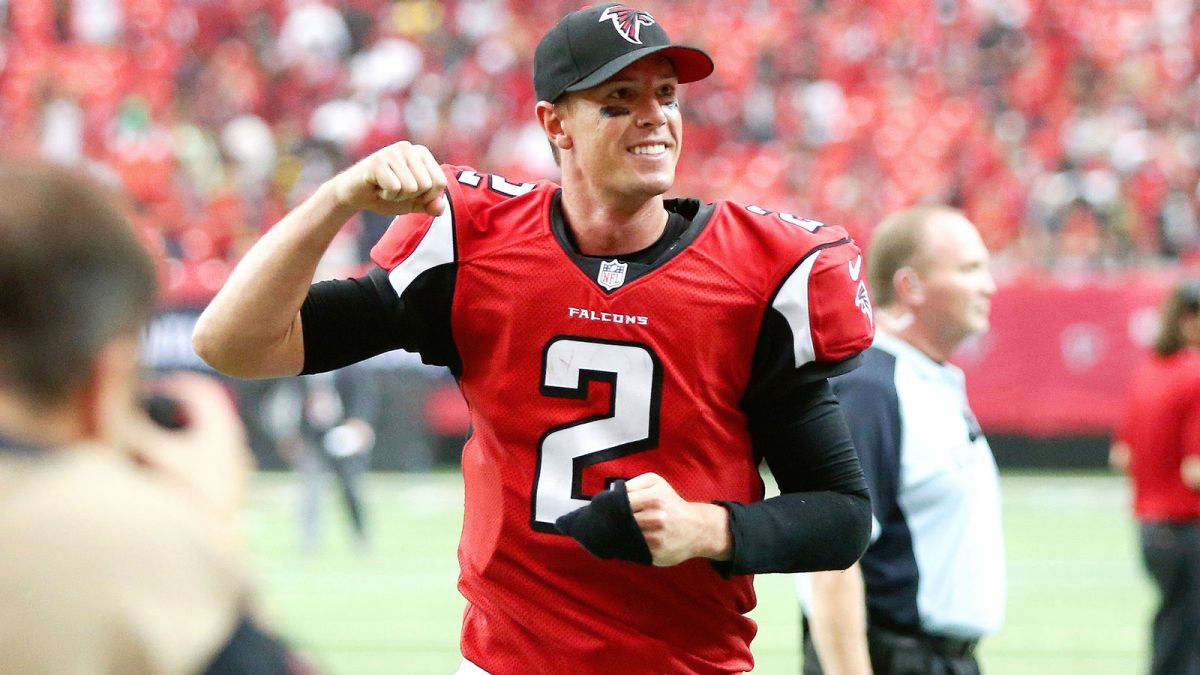 Question 10
Famous abolitionist leader ..?.., who died in 1895, was trending on Google after President Trump spoke of him at a Black History Month event and implied he was still alive.
Booker T. Washington
W.E. B. DuBois
Frederick Douglass
George Washington Carver
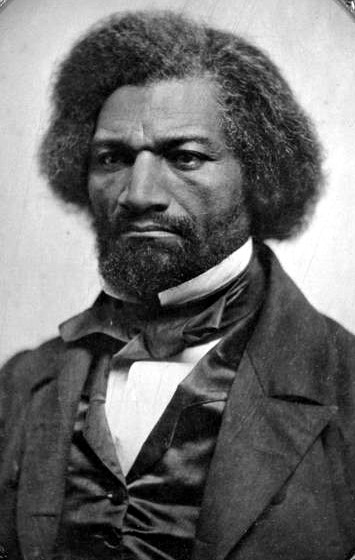 D
 	B
 	A
 	A
 	B
Answers
6) 	C	 
7) 	A	 
8) 	D	 
9) 	B
10)	 C
WorldQuest
What is WorldQuest?
2 WEEKS LEFT!
Thursday, February 23
8am-1:30pm
UT Arlington

10 topics, 100 multiple-choice
Around 100 teams around the area compete in the event
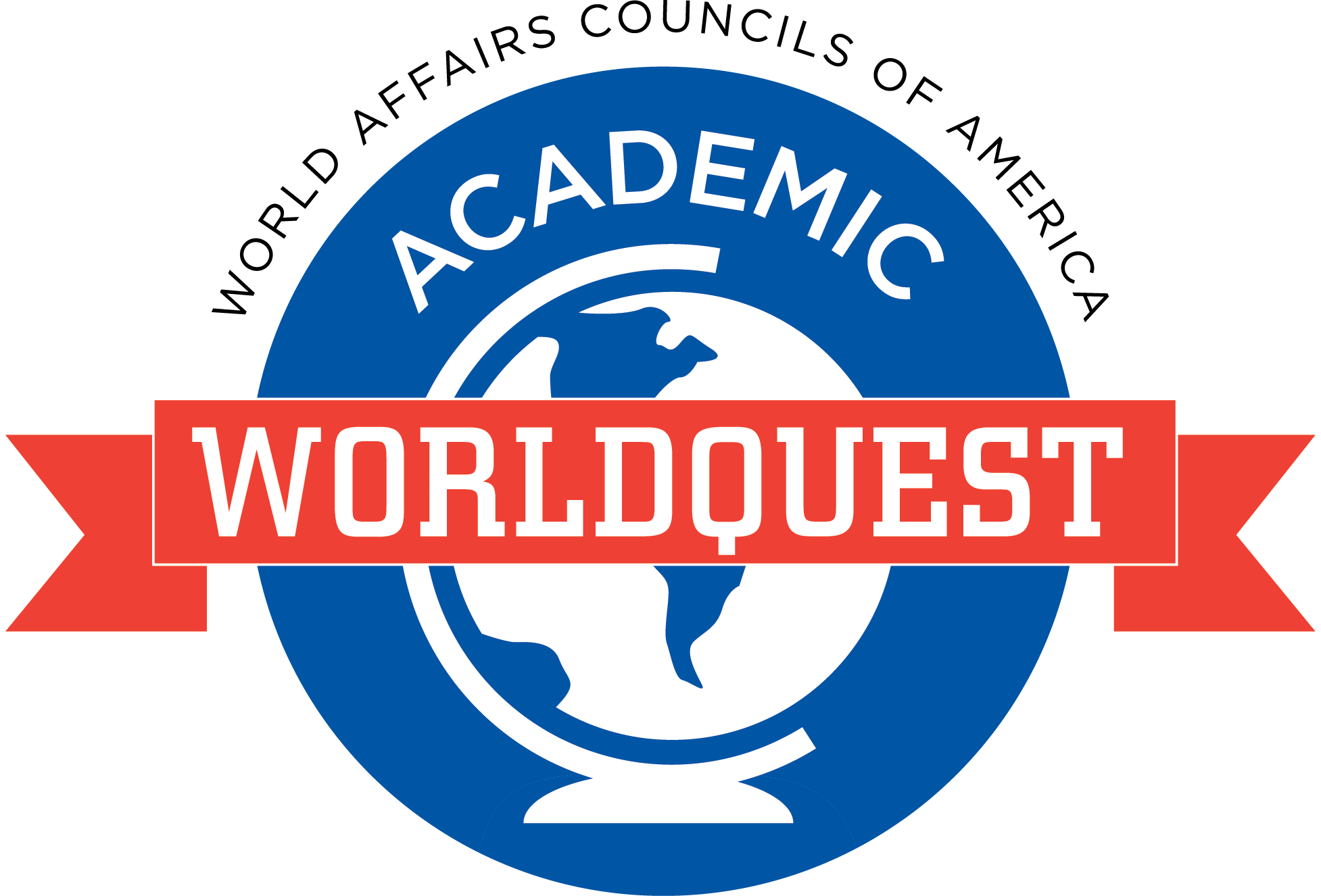 WorldQuest Topics
Countering Violent Extremism
Turkey
Global Megacities
China
Women in Technology
Current Events
Great Decisions
Peace and Conflict in Today’s World (USIP)
Combating Infectious Disease
European Union
Today’s Topic:

Final WorldQuest
Mock Test
Study Guide Link
http://www.dfwworld.org/file/education/AWQ2017StudyGuide.pdf 

*Study your best 2 topics
Next week’s topic:

WorldQuest cram session
Meeting adjourned

See you next week!

Keep studying :)